Investiční služby
JUDr. Lumír Schejbal
SCHEJBAL&PARTNERS s.r.o., advokátní kancelář
specializovaná na právo finančních služeb
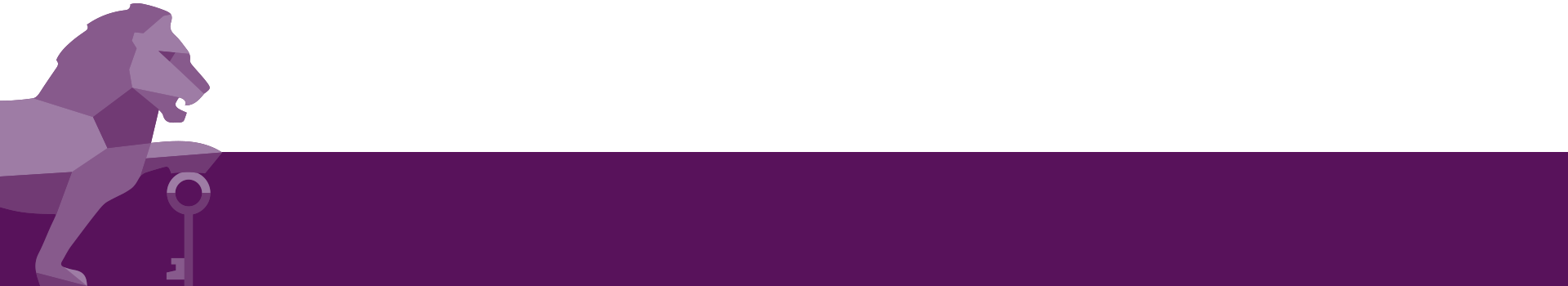 www.akschejbal.cz
Právní předpisy
Zákon č. 256/2004 Sb., o podnikání na kapitálovém trhu (ZPKT) – §3 -§32
 Vyhláška 303/2010 Sb., o podrobnější úpravě některých pravidel při poskytování investičních služeb
 Vyhláška č. 163/2014 Sb., o výkonu činnosti bank, spořitelních a úvěrních družstev a obchodníků s cennými papíry
Další vyhlášky: o odborné způsobilosti, o deníku obchodníka, o samostatné a navazující evidenci, o žádostech (licence) …
směrnice Evropského parlamentu a Rady (transpozice)
NAŘÍZENÍ KOMISE ES (přímá účinnost)
Pokyny ESMA a EBA (soft law)
www.akschejbal.cz
Právní předpisy
http://www.cnb.cz/cs/dohled_financni_trh/legislativni_zakladna/obchodnici_s_cp_inv_zprostredkovatele/
www.akschejbal.cz
Poskytovatelé investičních služeb
Obchodník s cennými papíry (banky, omezeně i investiční společnosti)
Investiční zprostředkovatel
Vázaný zástupce
Tipaři , nebo-li zprostředkovatelé obch. kontaktů (bez licence)
www.akschejbal.cz
Obchodník s cennými papíry (OCP)
Historický institut, garance vypořádání obchodů s cennými papíry (dodání cenných papírů proti finančnímu plnění)
                                   CP                                                      CP

                                Peníze                            Peníze
Tvorba trhu s cennými papíry (garance likvidity)
Zakladatelé oficiálních trhů s cennými papíry (zakladatelé a exkluzivní členové burz)
Důvěra, velké objemy obchodů, excesy            regulace
Prodávající CP
OCP
garant
Kupující CP
www.akschejbal.cz
Licence OCP
Jednotná pravidla pro celou EU (evropský pas; brexit GB?)
Správní řízení před ČNB            rozhodnutí o udělení povolení k výkonu činnosti OCP
Vysoké nároky („malá banka“):
Minimální počáteční kapitál (EUR)                kapitálová přiměřenost
Sídlo v ČR
Organizační, věcné a personální předpoklady
www.akschejbal.cz
Personální předpoklady
Průhledná struktura ovládajících osob (schválení)
Transparentní vedoucí osoby, znalosti a zkušenosti (schválení)
Pracovníci front office             makléřská zkouška x znalosti a zkušenosti
Pracovníci compliance, IA a RM – znalosti a zkušenosti
www.akschejbal.cz
Organizační předpoklady
Organizační struktura OCP (front office, back office, IT, compliance, IA, RM)
Vnitřní předpisy
Organizační řád, pravidla komunikace
Pravidla poskytování investičních služeb, evidence
Řízení rizik
Pravidla IT, tok informací a dat, archivace, reporting ČNB
Pravidla vnitřní kontroly (VKS, linie kontroly, compliance, IA, AML/CFT)
www.akschejbal.cz
Věcné předpoklady
IT infrastruktura
Obchodní informační systém, připojení na burzy a banky
Informační zdroje pro obchodování
Kanceláře, vybavení …
www.akschejbal.cz
Investiční služby
Hlavní investiční služby (jen OCP)
a) přijímání a předávání pokynů týkajících se investičních nástrojů,
b) provádění pokynů týkajících se investičních nástrojů na účet zákazníka,
c) obchodování s investičními nástroji na vlastní účet,
d) obhospodařování majetku zákazníka, je-li jeho součástí investiční nástroj, na základě volné úvahy v rámci smluvního ujednání,
e) investiční poradenství týkající se investičních nástrojů,
f) provozování mnohostranného obchodního systému,
g) upisování nebo umisťování investičních nástrojů se závazkem jejich upsání,
h) umisťování investičních nástrojů bez závazku jejich upsání.
www.akschejbal.cz
Investiční služby
Doplňkové investiční služby (vyjma písm. a) možno i na živnost kdokoliv)
a) úschova a správa investičních nástrojů včetně souvisejících služeb,
b) poskytování úvěru nebo zápůjčky zákazníkovi za účelem umožnění obchodu s investičním nástrojem, 
c) poradenská činnost týkající se struktury kapitálu, průmyslové strategie, jakož i poskytování porad a služeb týkajících se přeměn společností nebo převodů obchodních závodů,
d) poskytování investičních doporučení a analýz investičních příležitostí nebo podobných obecných doporučení týkajících se obchodování s investičními nástroji,
e) provádění devizových operací souvisejících s poskytováním investičních služeb,
f) služby související s upisováním nebo umisťováním investičních nástrojů,
g) služba obdobná investiční službě, která se týká majetkové hodnoty.
www.akschejbal.cz
Investiční nástroje
a) investiční cenné papíry,
b) cenné papíry kolektivního investování,
c) nástroje peněžního trhu,
Deriváty:
d) opce, futures, swapy, forwardy a jiné nástroje, jejichž hodnota se vztahuje ke kurzu nebo hodnotě cenných papírů, měnovým kurzům, úrokové míře nebo úrokovému výnosu, jakož i jiným derivátům, finančním indexům…,
e) nástroje umožňující přenos úvěrového rizika,
f) finanční rozdílové smlouvy,
g) opce, futures, swapy, forwardy a jiné nástroje, jejichž hodnota se vztahuje ke komoditám, ke klimatickým ukazatelům, přepravním tarifům, emisním povolenkám nebo míře inflace a dalším ekonomickým ukazatelům…
www.akschejbal.cz
Odborná péče OCP při poskytování investičních služeb
OCP jako profesionál musí poskytovat služby zákazníkům jako spotřebitelům s odbornou péčí:
Pravidla komunikace a propagace IS (disclaimer)
Informační povinnost (předsmluvní, po provedení obchodu, průběžná po nákupu)
Cenová a obchodní transparentnost („co nejlépe“); samovstup
Řešení reklamací a stížností
Dohled ČNB            dohled na dálku, kontroly na místě, sankce      
(konkrétní příklad)
www.akschejbal.cz
Smlouvy OCP a zákazníků
Komisionářská smlouva
Obhospodařovatelská smlouva
Smlouva o správě investičních nástrojů
Smlouva o úschově investičních nástrojů
Příkazní smlouva (corporate finance)
www.akschejbal.cz
Další subjekty kapitálového trhu
Investiční zprostředkovatelé
Investiční společnosti a investiční fondy
Burzy cenných papírů (BCPP)
Vypořádací systémy (CDCP)
Emitenti (akcie, dluhopisy) – IPO a PP; derivátové nástroje, certifikáty
Dohledové orgány (ČNB, MF – AML)
Investoři! Bez nich by to nešlo .
www.akschejbal.cz
Vaše dotazy?
(já se vždy bál zeptat )
www.akschejbal.cz
Děkuji za pozornost.
schejbal@akschejbal.cz
603881511
SCHEJBAL&PARTNERS s.r.o. advokátní kancelář
www.akschejbal.cz